Schwingung einer Klaviersaite
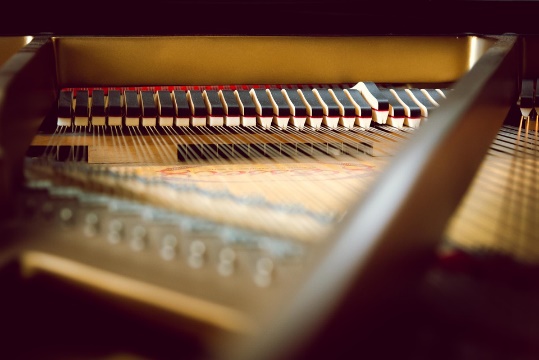 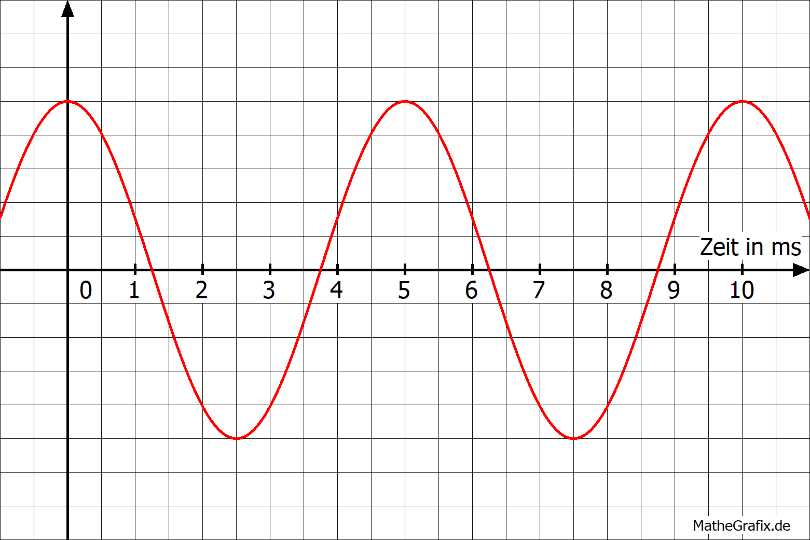 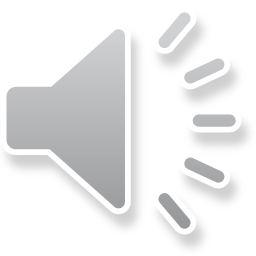 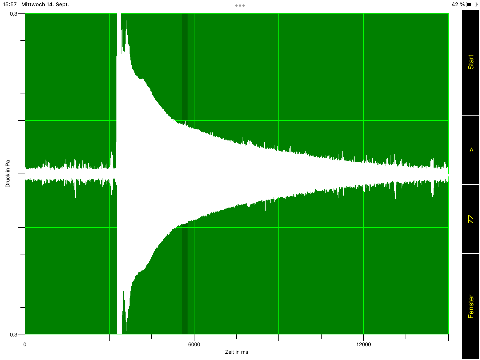 Diskutieren Sie, welches s-t-Diagramm geeigneter ist, um den Ton der Klaviersaite darzustellen
Bildquellen: Klaviersaiten: von Vlad Vasnetsov auf Pixabay (27.12.22); s-t-Diagramm, Screenshot Schallanalysator (https://spaichinger-schallpegelmesser.de/schallanalysator.html): C.-J. Pardall
Tonaufnahme: C.-J. Pardall
C.-J. Pardall
3111_gedaempfte_schwingung
Gedämpfte Schwingung
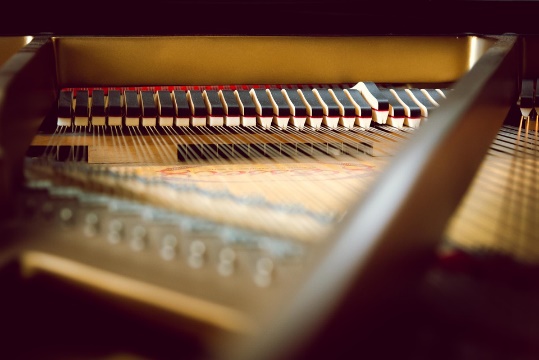 Schwingungen sind fast immer gedämpft.
Die Amplitude ist nicht mehr konstant, sondern nimmt mit der Zeit ab.
Erklären Sie, wie die Dämpfung jeweils zustande kommt.
Beschreiben Sie, wovon es abhängt, wie stark die Dämpfung ist.
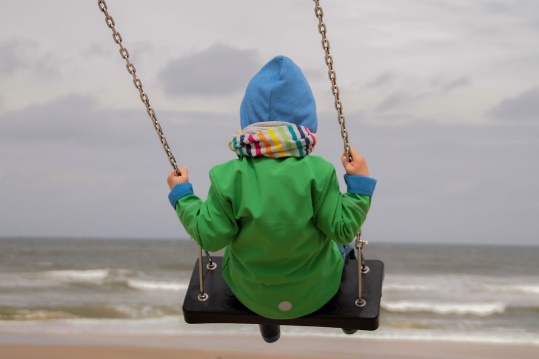 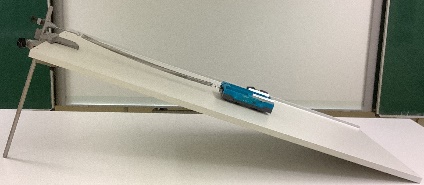 Bildquellen: Klaviersaiten: von Vlad Vasnetsov auf Pixabay (27.12.22); Schaukel: Bild von Frederik Hake auf Pixabay (27.12.22); Versuchsaufbau: C.-J. Pardall
C.-J. Pardall
3111_gedaempfte_schwingung
Gedämpfte Schwingung
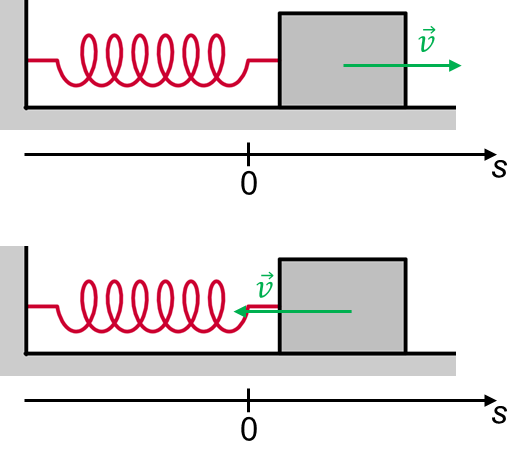 C.-J. Pardall
3111_gedaempfte_schwingung
Gedämpfte Schwingung
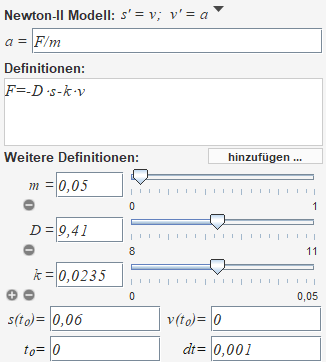 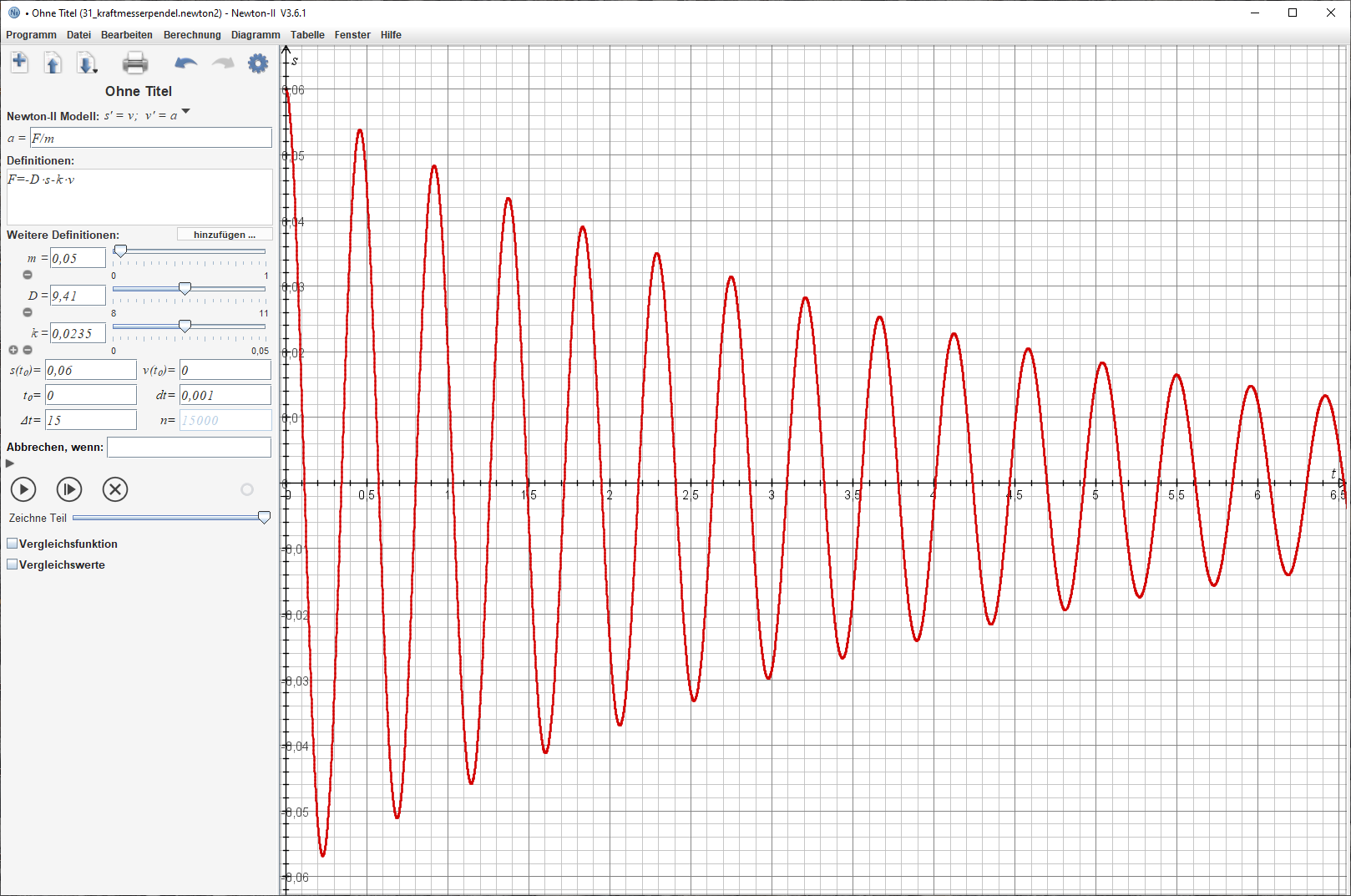 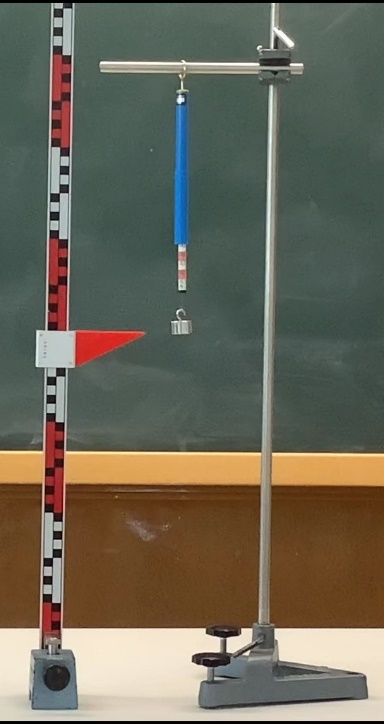 Bildquellen: Screenshots Newton-II (https://did-apps.physik.uni-wuerzburg.de/Did-Apps-Site/newton-ii_info/), Versuchsaufbau: C.-J. Pardall
C.-J. Pardall
3111_gedaempfte_schwingung
Gedämpfte Schwingung
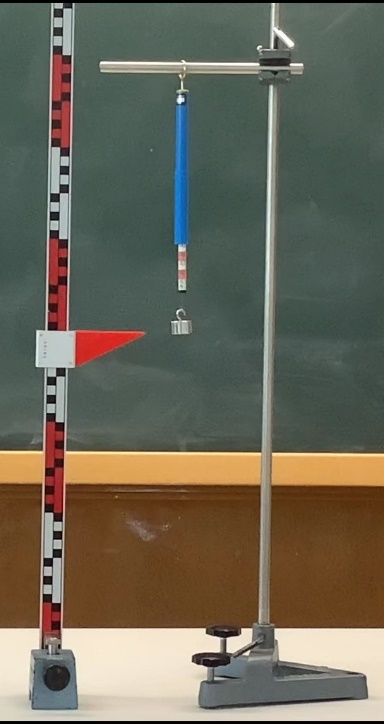 C.-J. Pardall
3111_gedaempfte_schwingung
Gedämpfte Schwingung
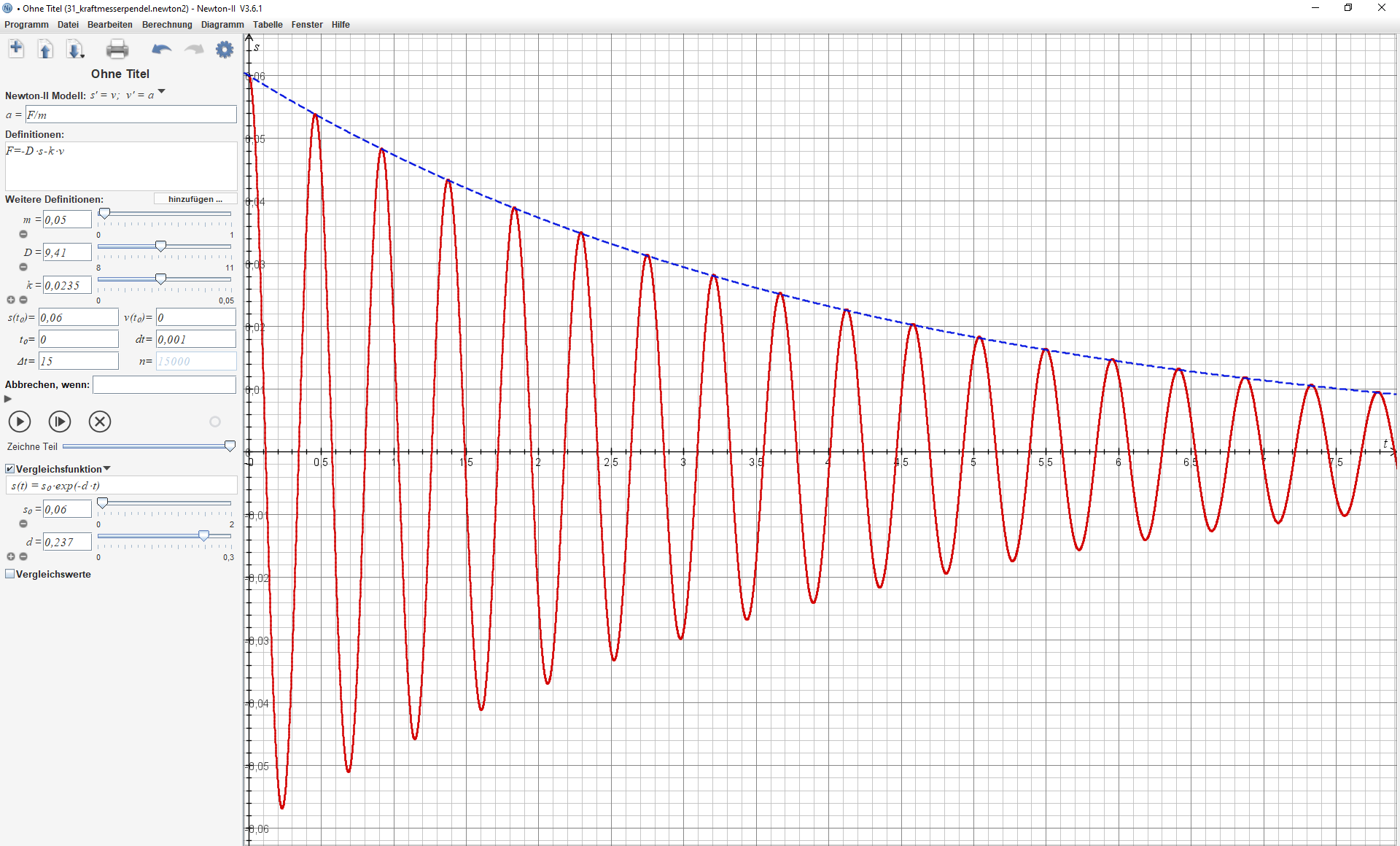 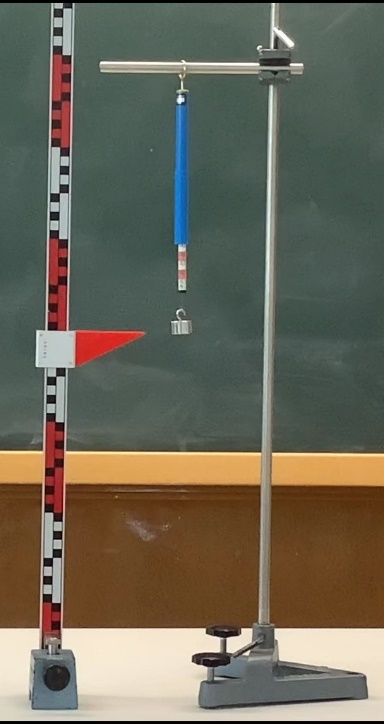 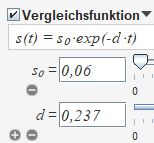 Bildquellen: Screenshots Newton-II (https://did-apps.physik.uni-wuerzburg.de/Did-Apps-Site/newton-ii_info/), Versuchsaufbau: C.-J. Pardall
C.-J. Pardall
3111_gedaempfte_schwingung
Gedämpfte Schwingung
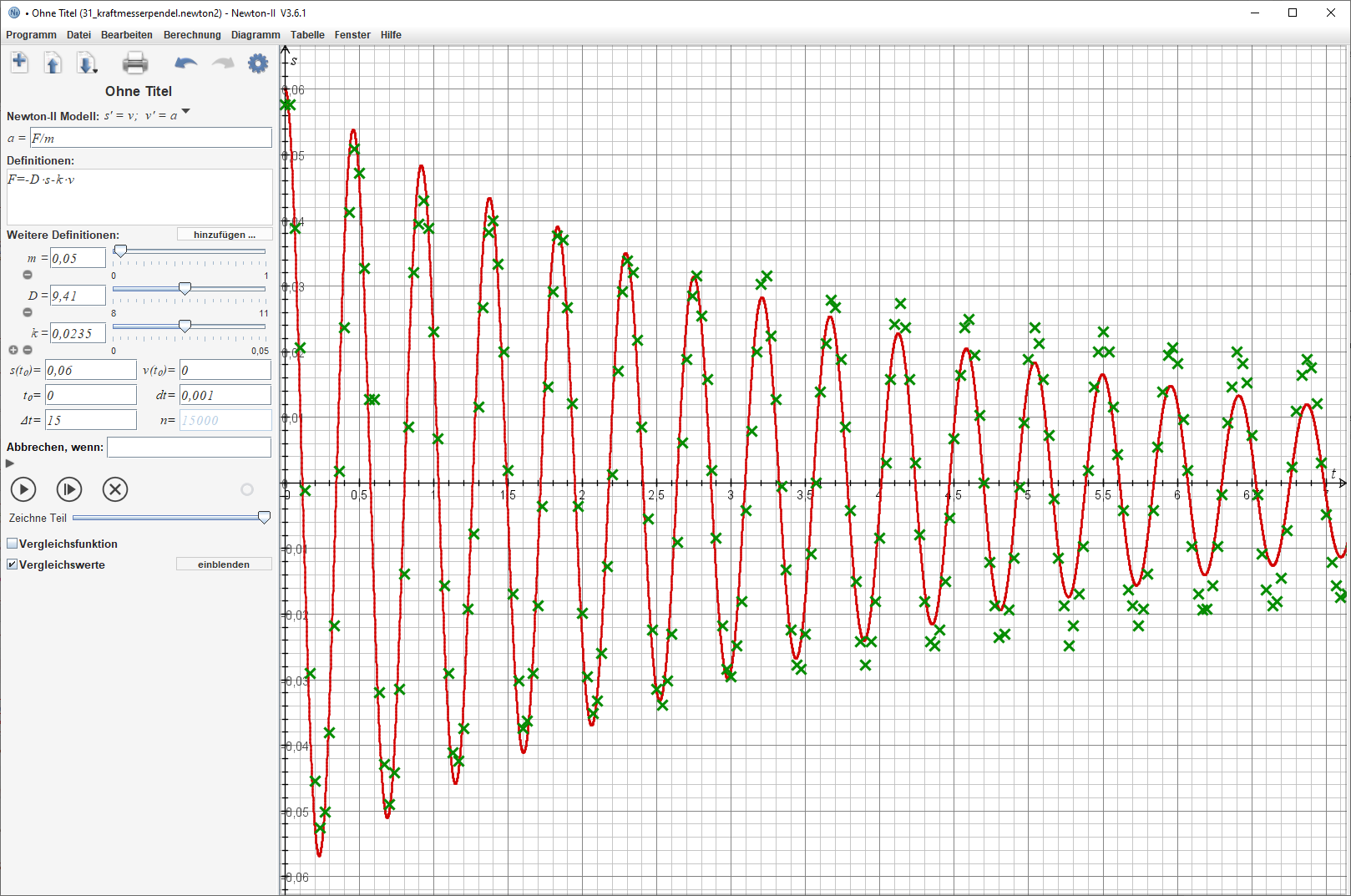 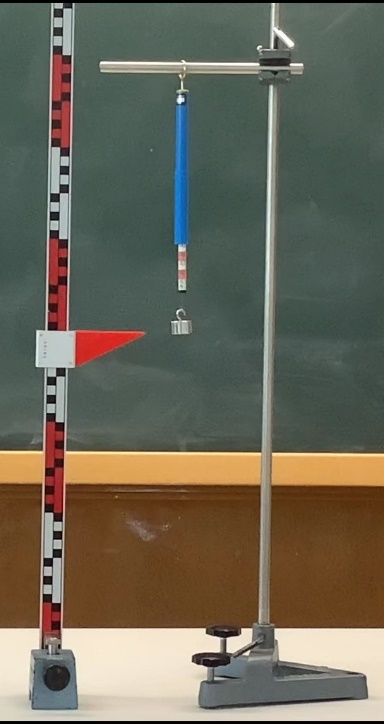 Vergleichen Sie die Messwerte mit der Modellierung.
Begründen Sie, warum die Modellierung trotz der Abweichungen sinnvoll sein kann.
Bildquellen: Screenshots Newton-II (https://did-apps.physik.uni-wuerzburg.de/Did-Apps-Site/newton-ii_info/), Versuchsaufbau: C.-J. Pardall
C.-J. Pardall
3111_gedaempfte_schwingung